PREGLED DOMAČE NALOGE
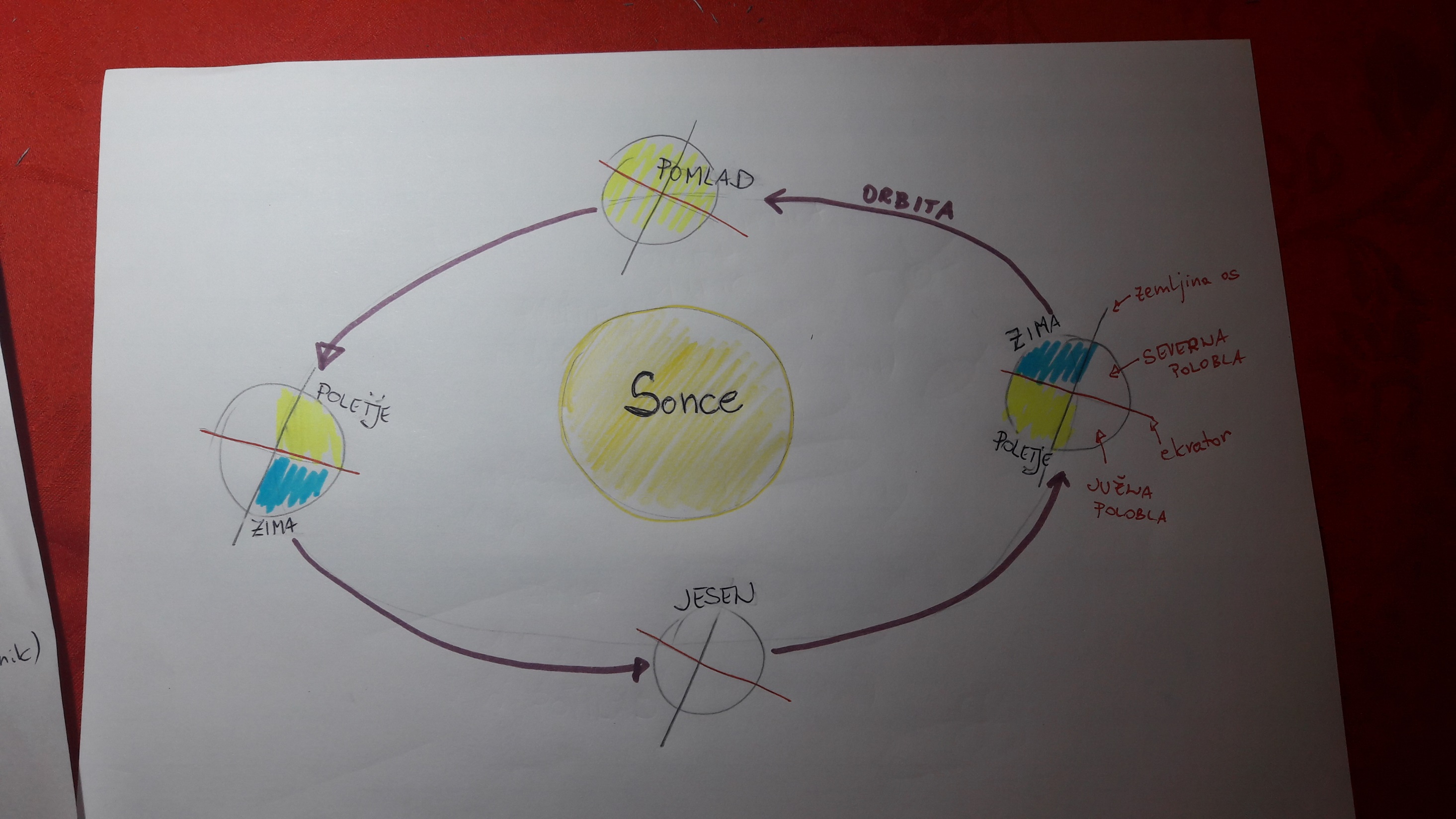 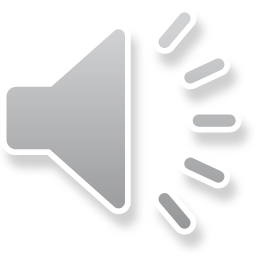